স্বাগতম
শিক্ষক পরিচিতি
আজিজুন নাহার 
সহকারি শিক্ষক (বিজ্ঞান)
কৃষ্ণপুর ইসলামিয়া দাখিল মাদ্রাসা
পাঠ পরিচিতি
শ্রেণি-সপ্তম                       বিষয়-বিজ্ঞান                  অধ্যায়-তৃতীয়                 উদ্ভিদের বাহ্যিক বৈশিষ্ট্য
এটা কিসের ছবি ?
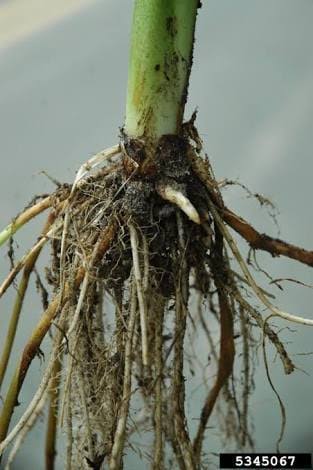 মূল
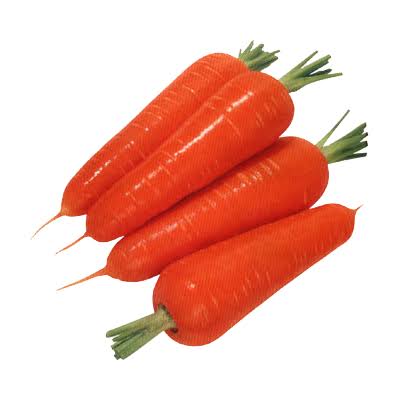 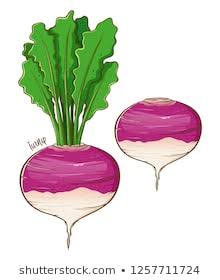 মূলের রুপান্তর
            ও
রুপান্তরিত মূলের কাজ
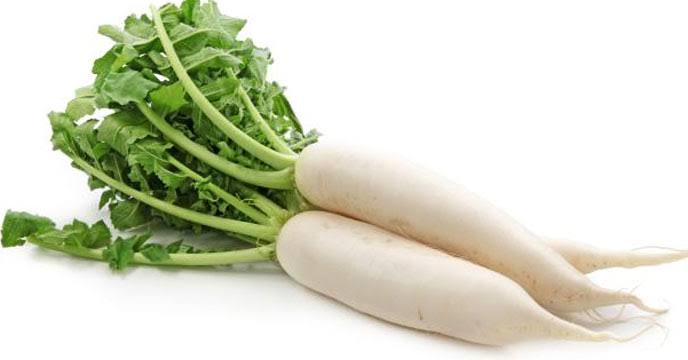 শিখন ফল
এই পাঠ শেষে শিক্ষার্থীরা
# প্রধান মূলের রূপান্তর ব্যাখ্যা করতে পারবে।
# রূপান্তরিত মূলের কাজ সম্পর্কে ব্যাখ্যা করতে পারবে।
# আমাদের জীবনে রূপান্তরিত মূলের গুরুত্ব বর্নণা করতে পারবে।
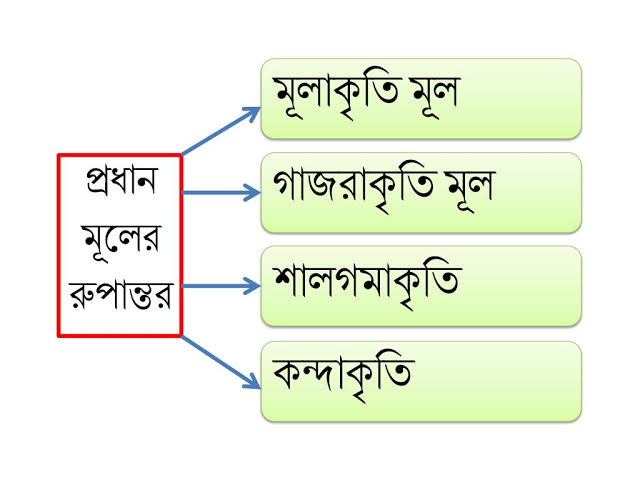 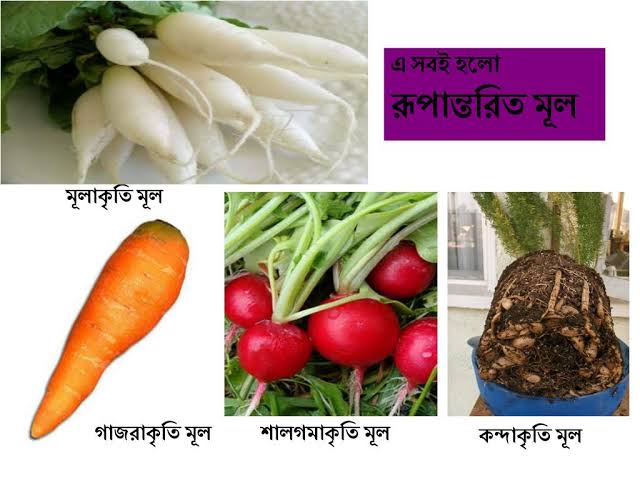 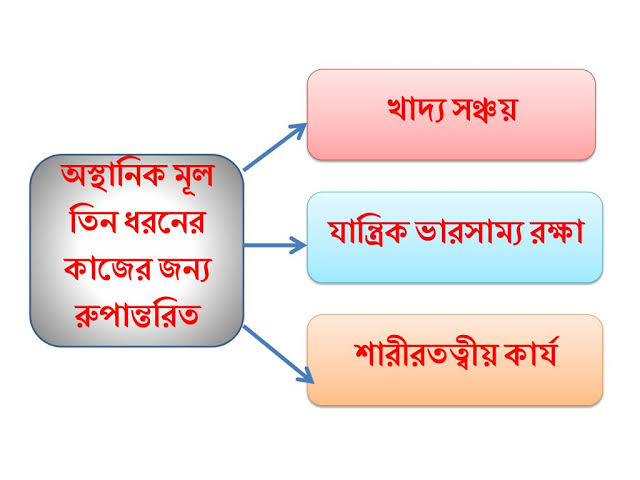 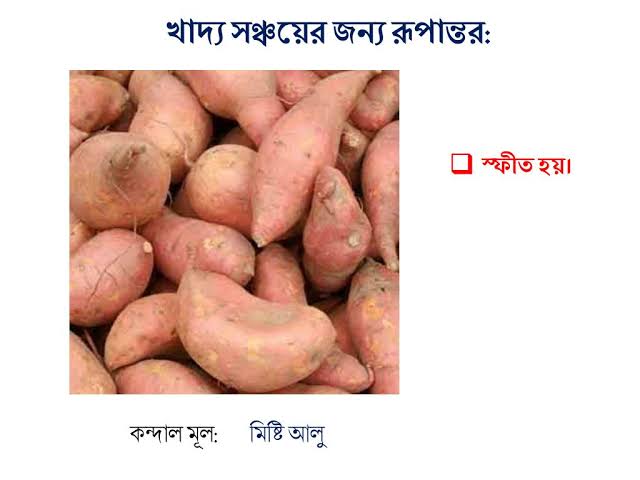 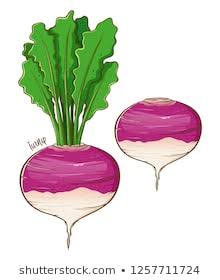 খাদ্য সঞ্চয় করে রূপান্তরিত হয়েছে
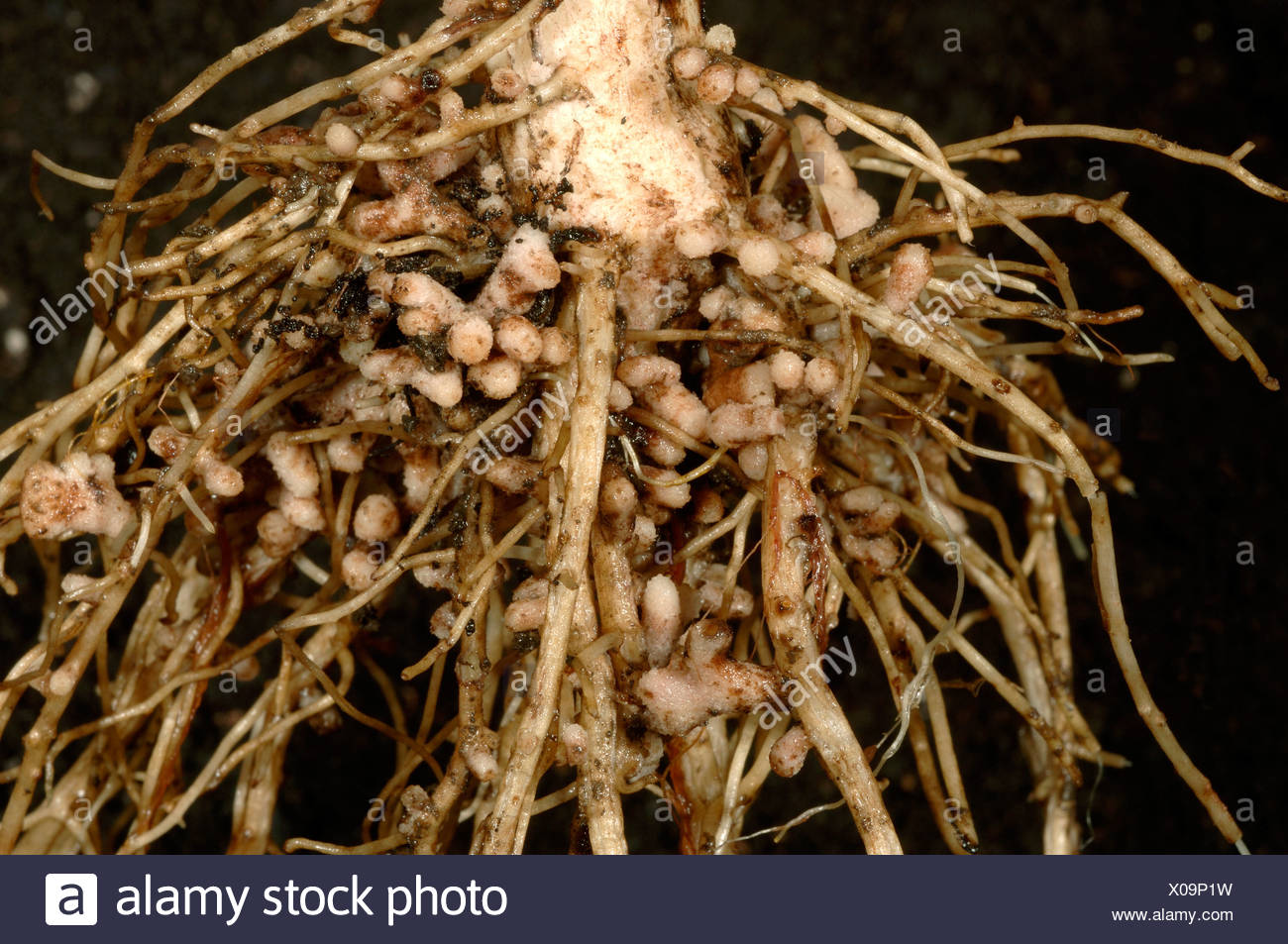 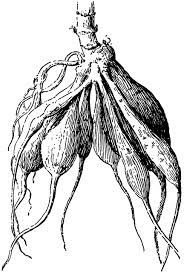 নডুলুজ মূল
মালাকৃতি মূল
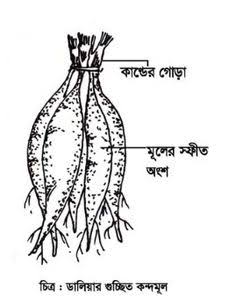 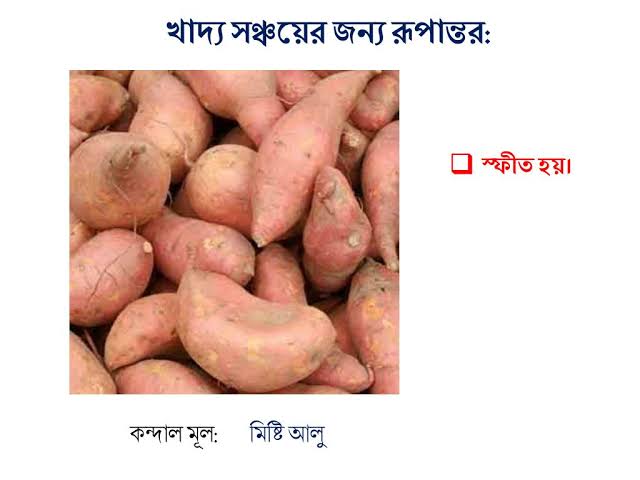 গুচ্ছিত কন্দমূল
কন্দাল মূল
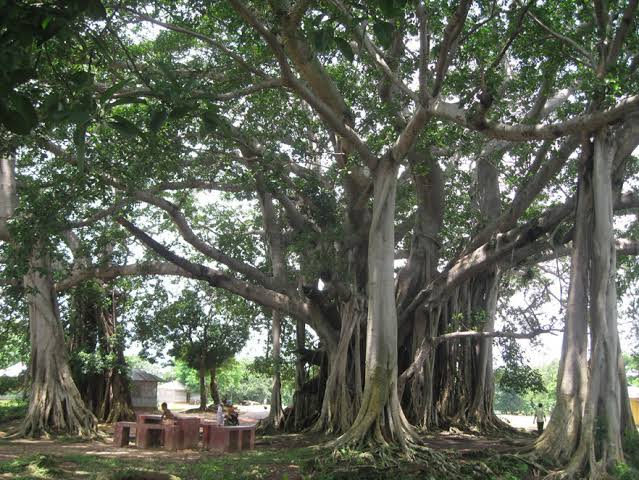 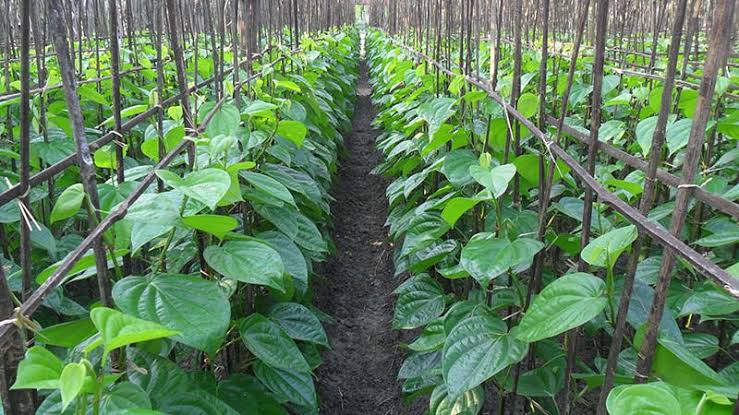 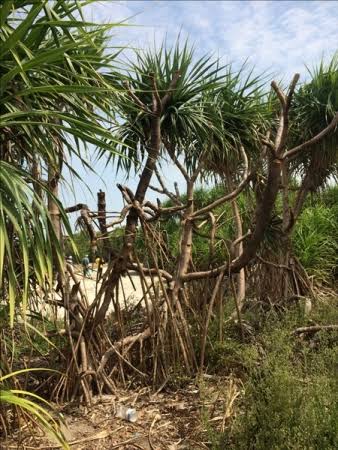 বটের স্তম্ভমূল
যান্ত্রিক ভারসাম্য রক্ষার্থে রূপান্তর
আরোহী মূল
কেয়ার ঠেস মূল
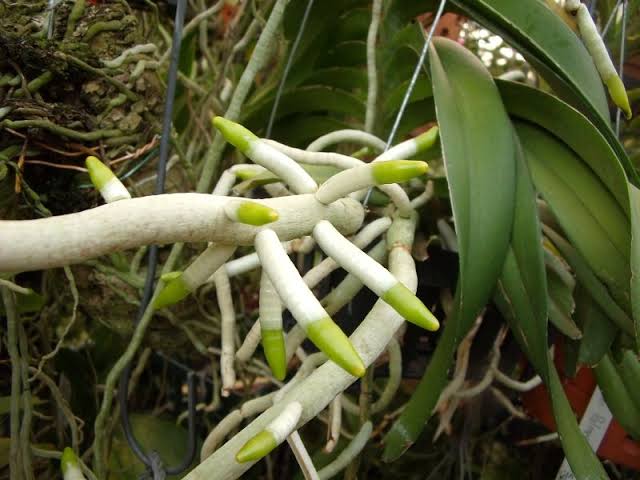 রাস্নার বায়বীয় মূল
শারীরবৃত্তিয় কার্য সাধনের জন্য রূপান্তর
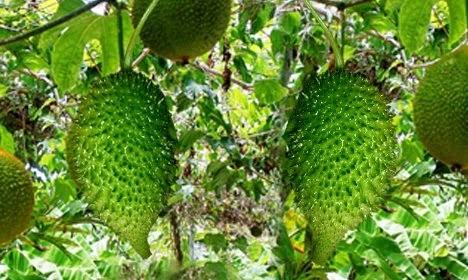 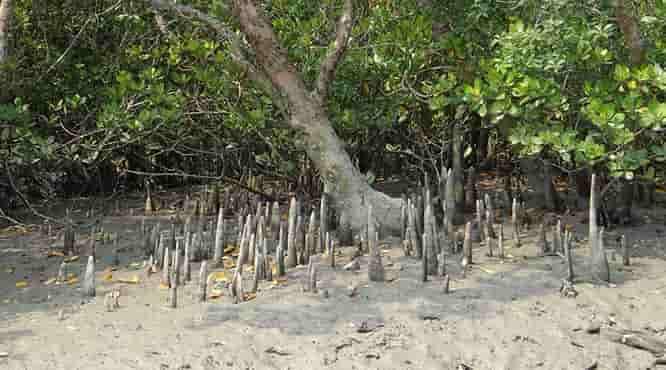 জনন মূল
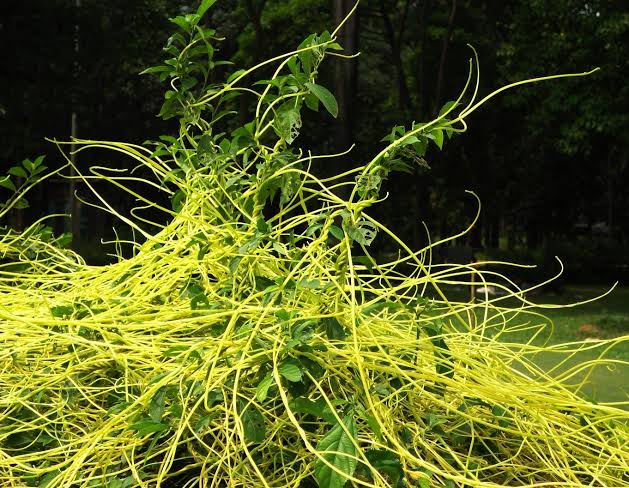 শ্বাসমূল
স্বর্ণলতার শোষক মূল
দলীয় কাজ
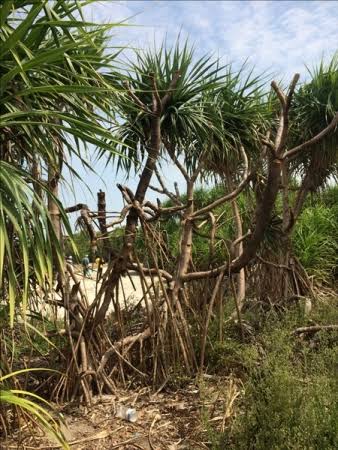 নীচের কোনটি আরোহী মূল?
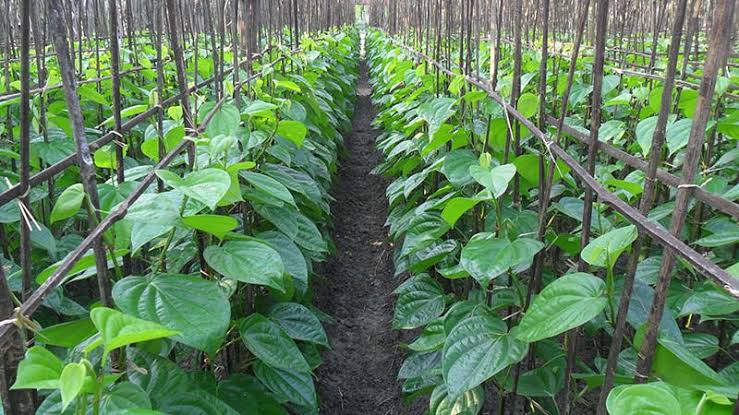 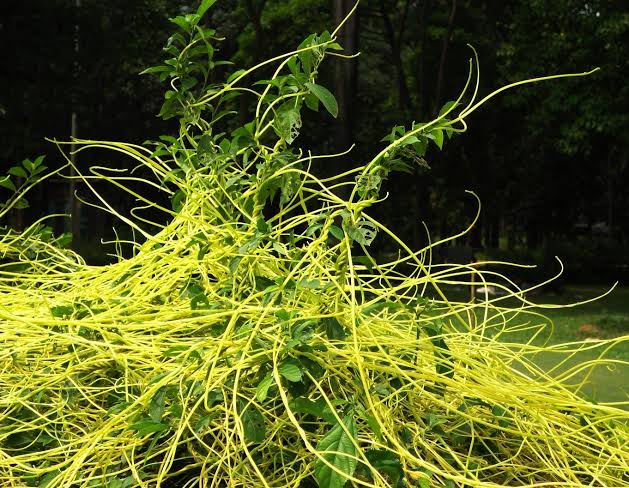 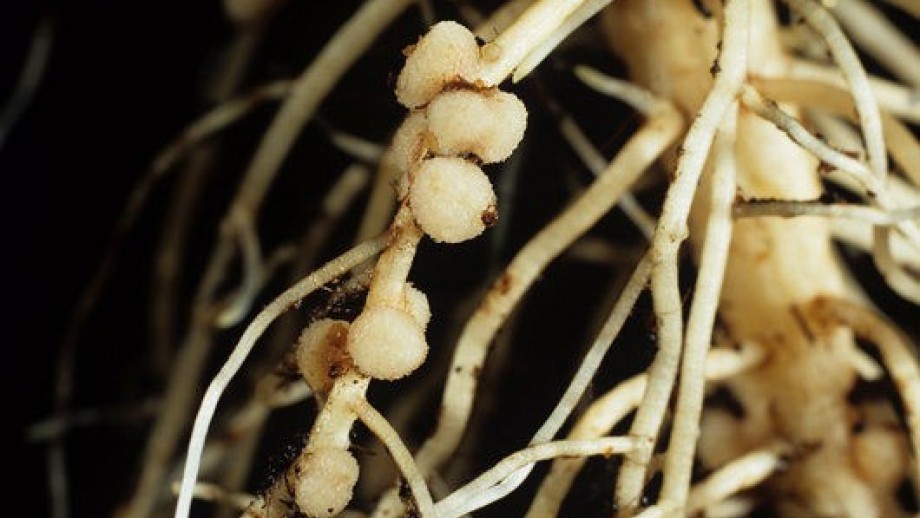 ্মালাকৃতি মূল
আরোহী মূল
ঠেস মূল
শোষক মূল
মূল্যায়ন
রুপান্তরিত মূল কত ভাগে বিভক্ত ?
কোন কোন গাছ মূলের মাধ্যমে প্রজনন ঘটায়?
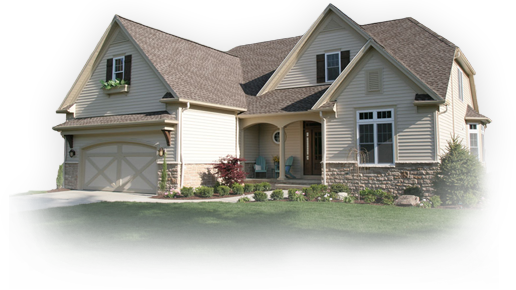 বাড়ীর কাজ
আমাদের জীবনে রূপান্তরিত মূলের গুরুত্ত কী কী ?
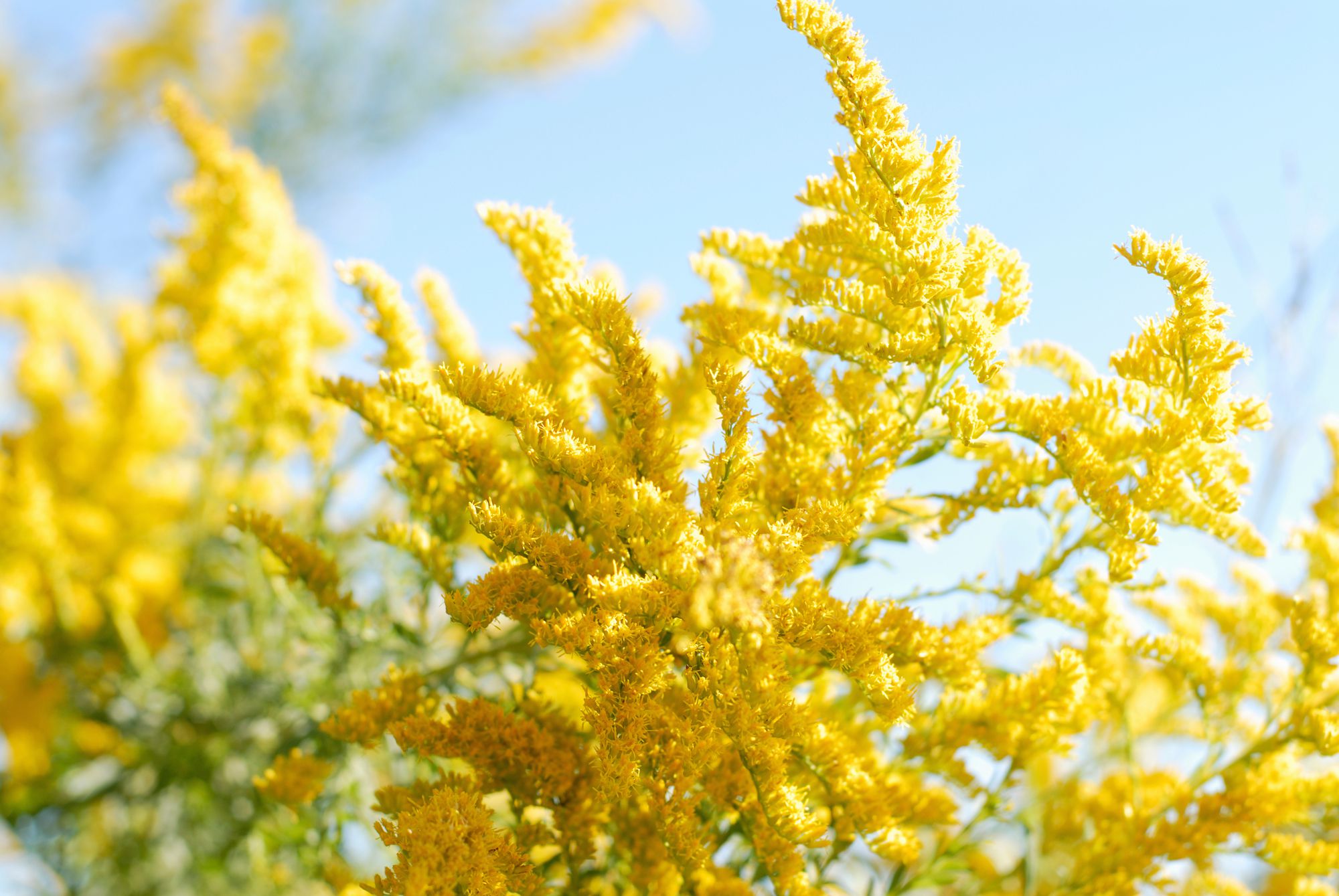 ধন্যবাদ